Application of Shear Thickening Fluids on Soft Body Armor
Garrett Kawaguchi, Joseph Baur, Ethan Cam, Benjamin Lopez
Advisor: Dr. Brian Ramirez
Department of Mechanical Engineering
‹#›
April 2023 Project Symposium
Introduction
Soft Body Armor
Shear Thickening Fluid (STF)
Viscosity proportional to shear rate
Motivation
Lack of stab and puncture protection
No Lvl III soft body armors
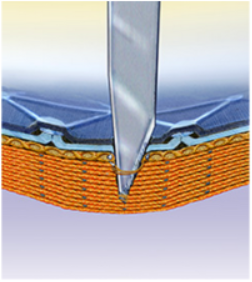 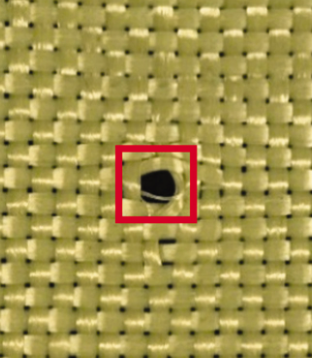 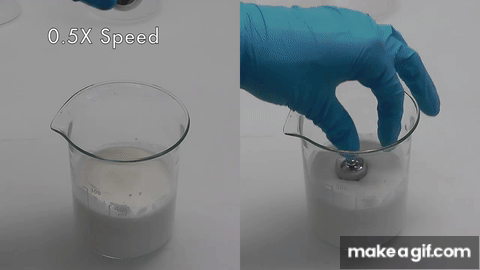 Wang, Y. (2016). Ballistic Body Armour Using Shear Thickening Fluids For Enhancing Stab Resistance [1]
‹#›
Objective
Rate-sensitive material to improve energy absorption
Capable of stopping full power rifle cartridge
>3200J
‹#›
STF Composition
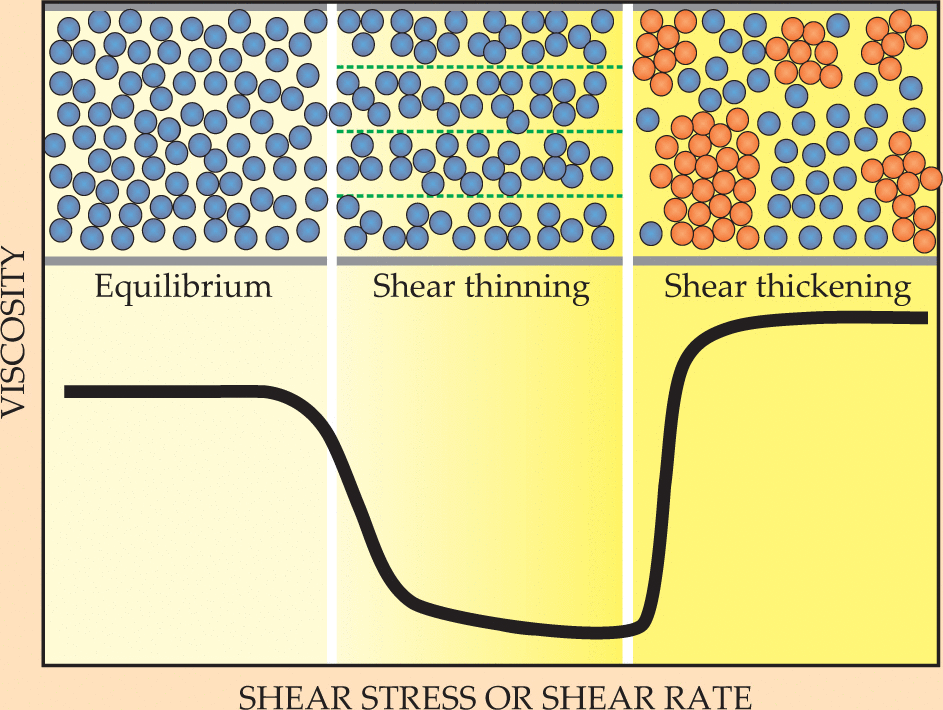 Two unique nanoparticle mixtures: 
SiO2 (Silicon Dioxide base)
SiO2 + W (Tungsten additive)
Nanoparticle mixture homogenized in PEG400 at 30 wt%
Ball, R. C., & Melrose, J. R. (1999). Shear thickening in colloidal dispersions [2]
‹#›
[Speaker Notes: Image of beaker with fluid inside]
Rheological Testing
SiO2 Peak Viscosity: 29.7 Pa-s
SiO2+W Peak Viscosity: 332.7 Pa-s
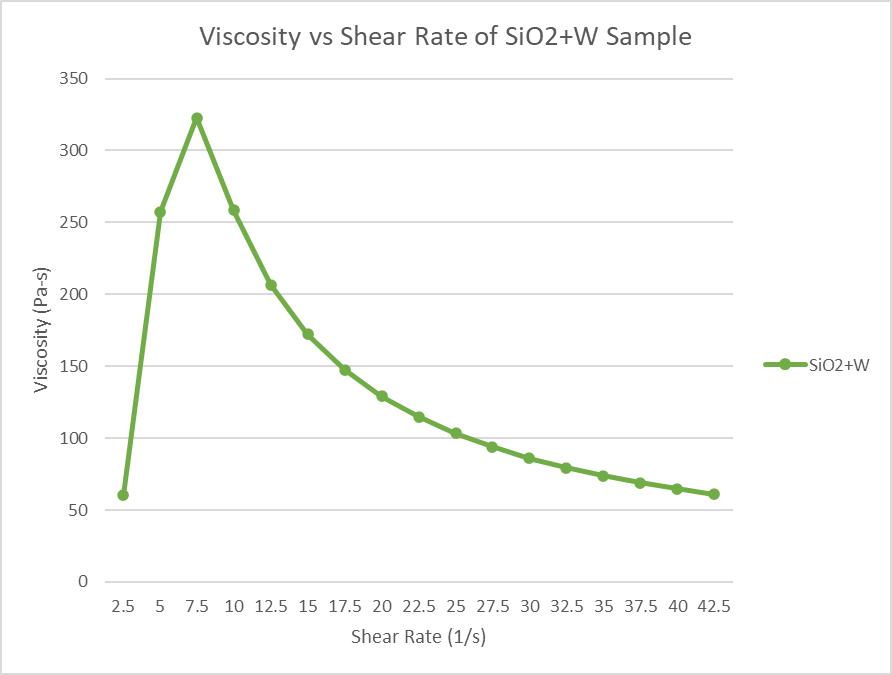 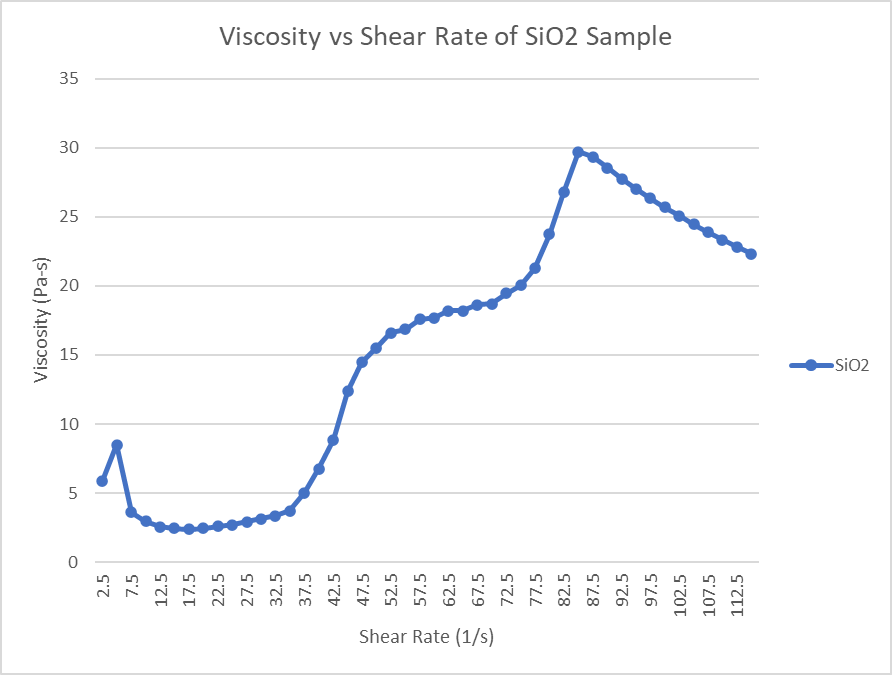 ‹#›
Quasi-Static Experiment: Setup
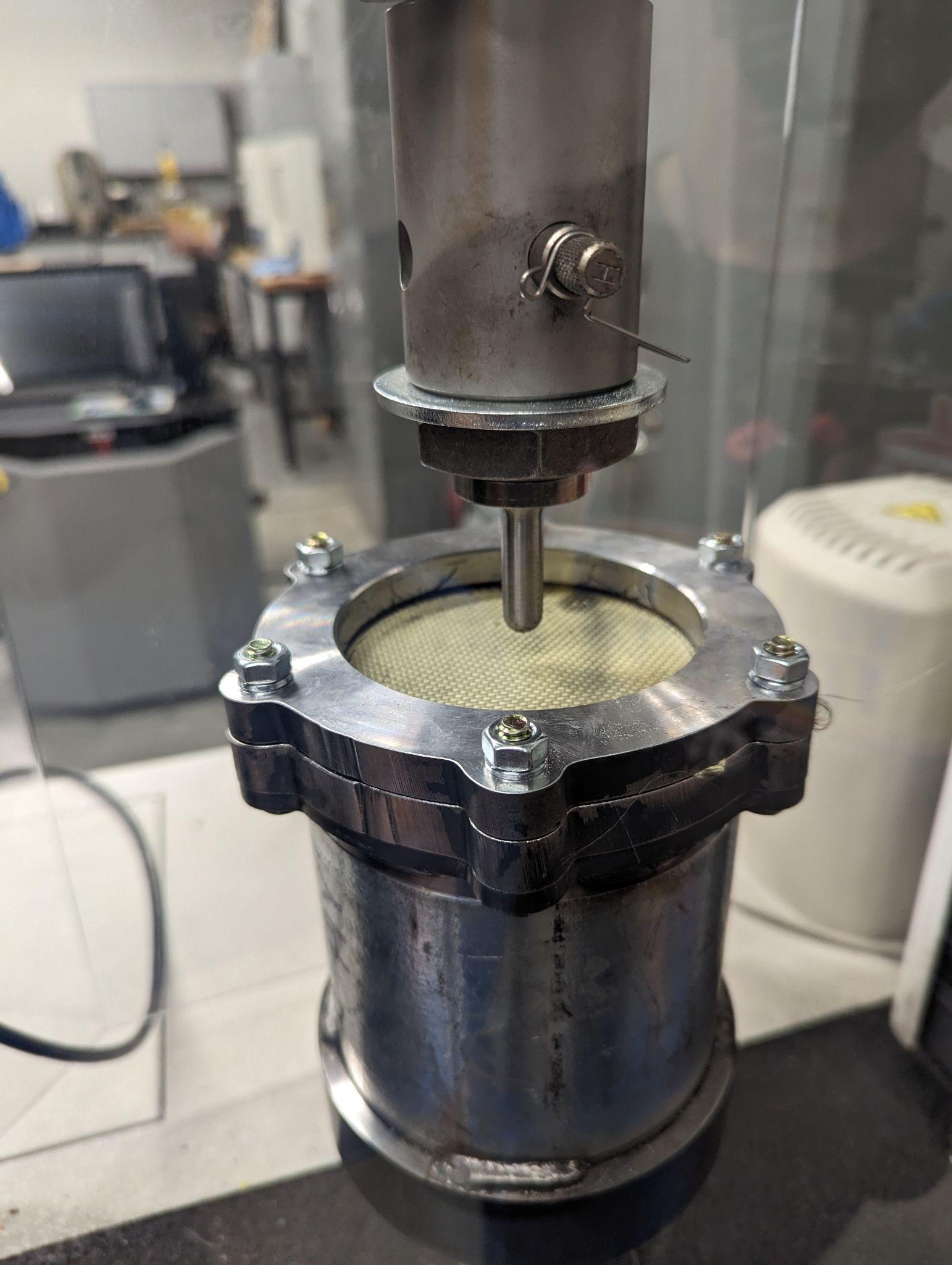 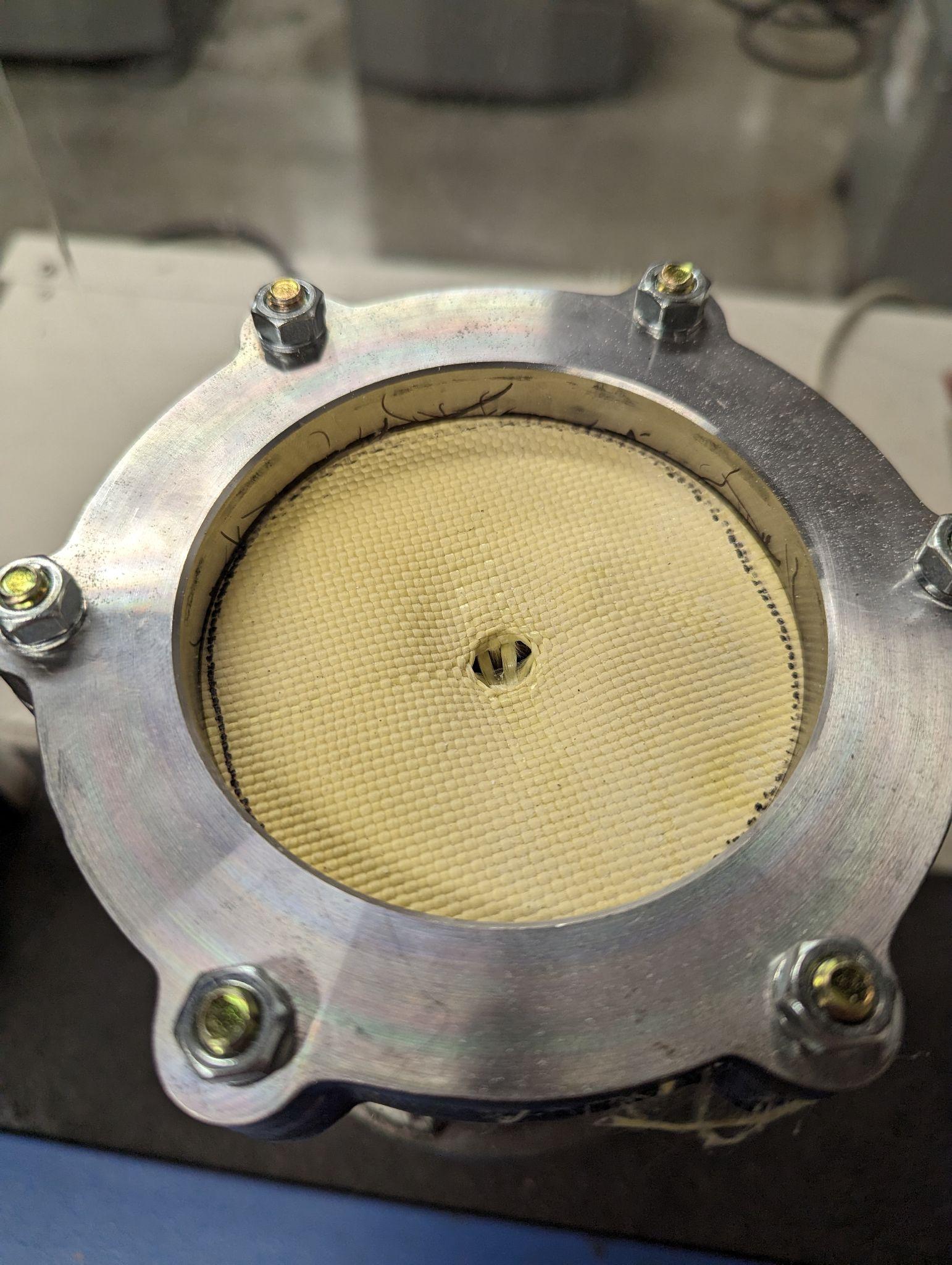 ‹#›
Quasi-Static Stiffness
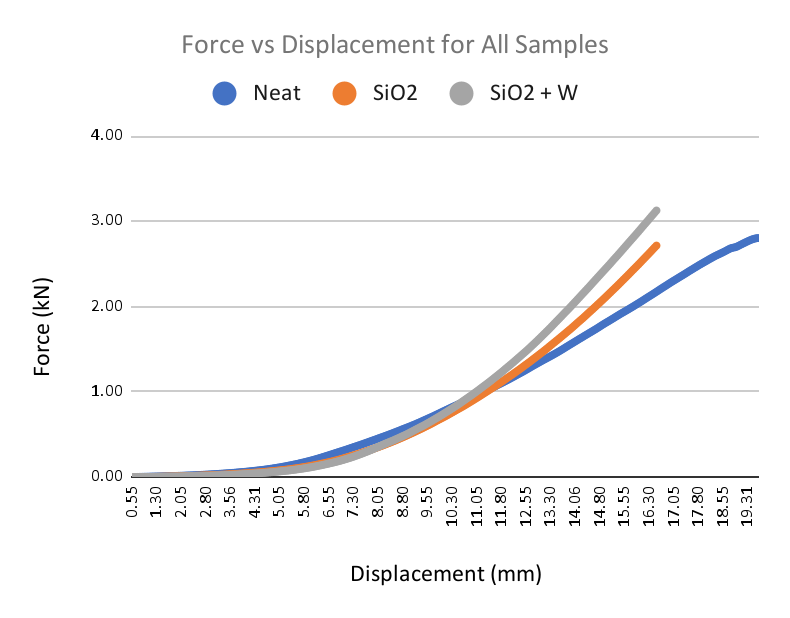 ‹#›
Quasi-Static Energy Absorption
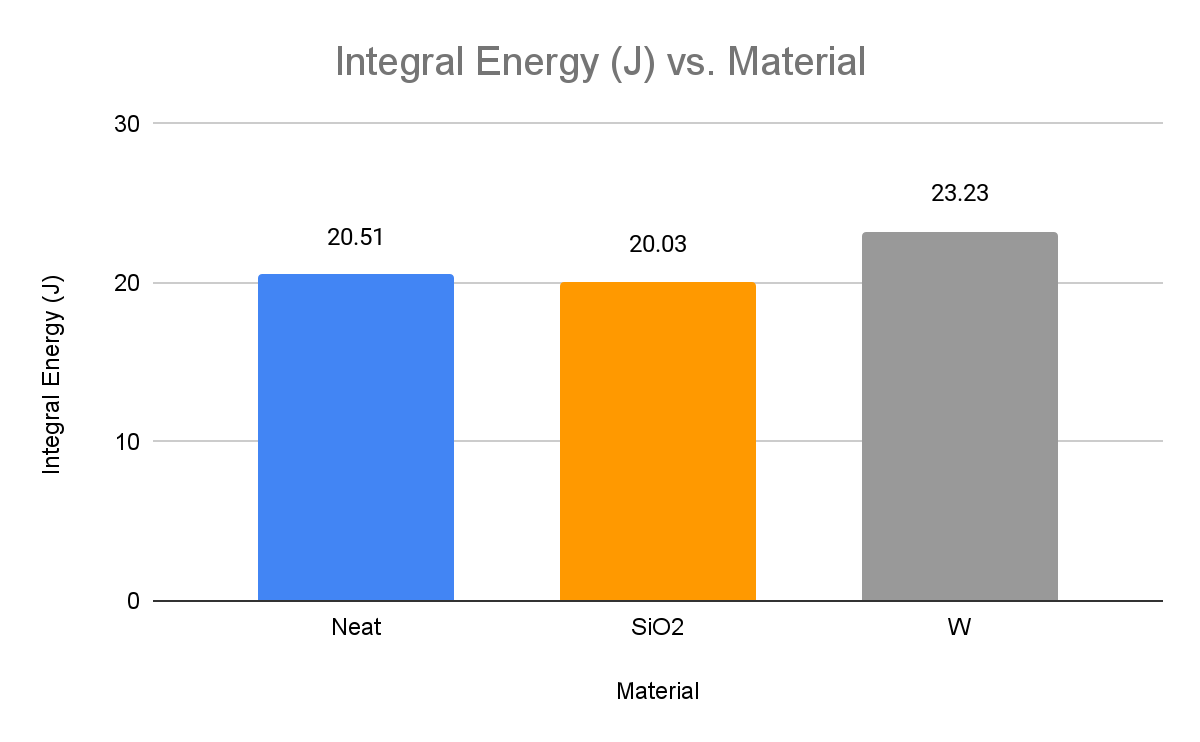 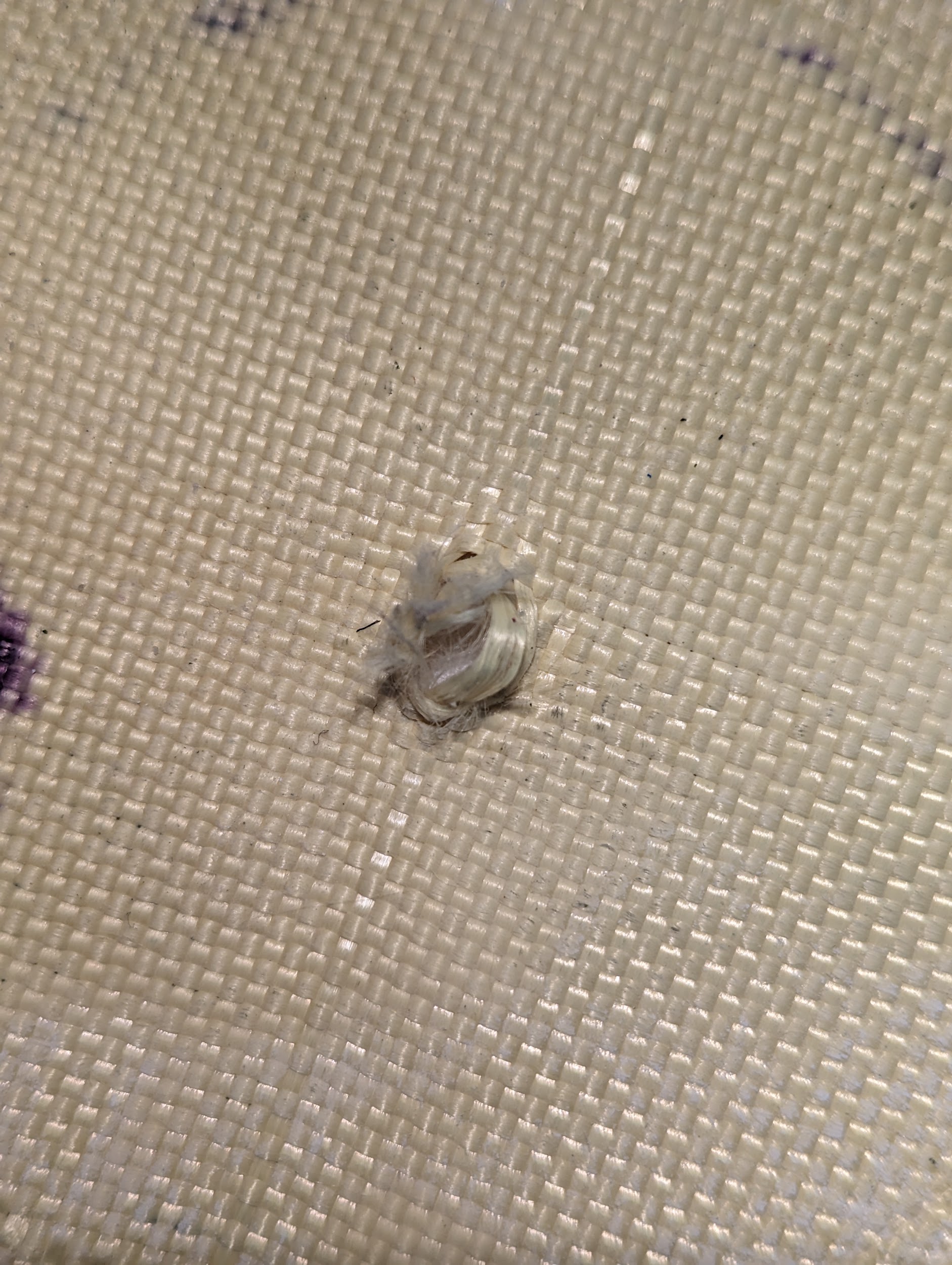 Failure mode for hemispherical quasi-static testing on neat Kevlar
‹#›
[Speaker Notes: Noting: While tests for knife and spike tests were also conducted, lack of impact data means we can only analyze the present hemispherical data]
Dynamic Testing - Test Setup
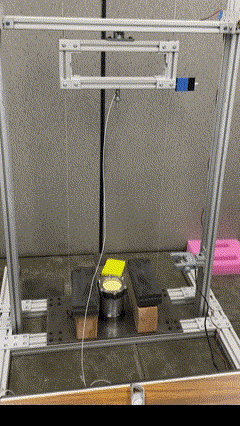 Dynamic testing was performed on a drop tower
Hemispherical indenter and clamping fixture from quasi-static testing were used
Drop height was varied incrementally until fabric failed
‹#›
Dynamic Testing - Onset of Failure
Due to slipping within the clamp, fabric could not be tested to complete failure
Rather than seeing complete fiber rupture, we observed fiber pull-out
Fiber pull-out was defined as the onset of failure
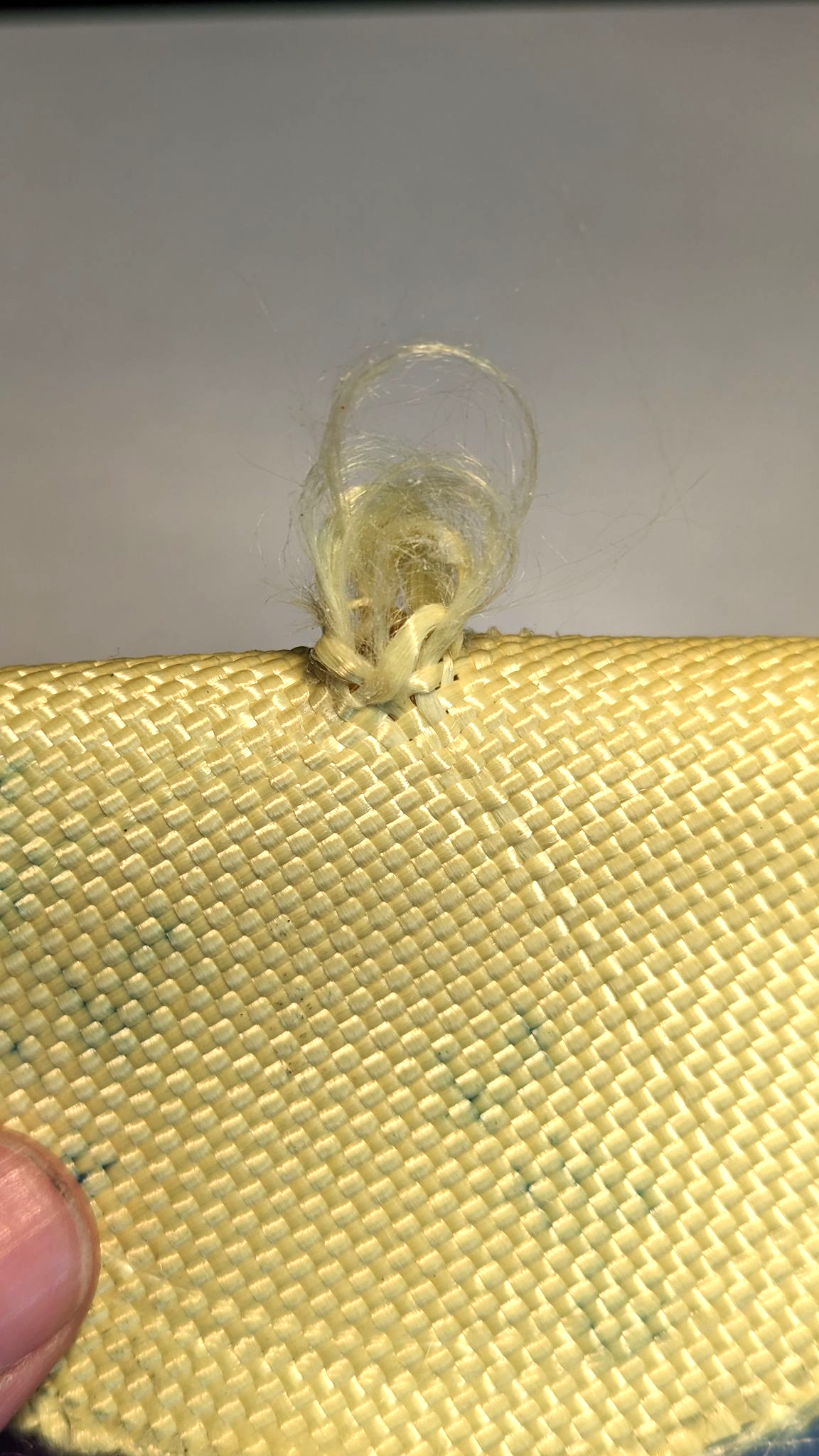 ‹#›
Dynamic Testing - Force Curves
The force curves show the difference between no failure and the onset of failure.
Plateau area of the failure curve can likely be explained by fiber pull-out
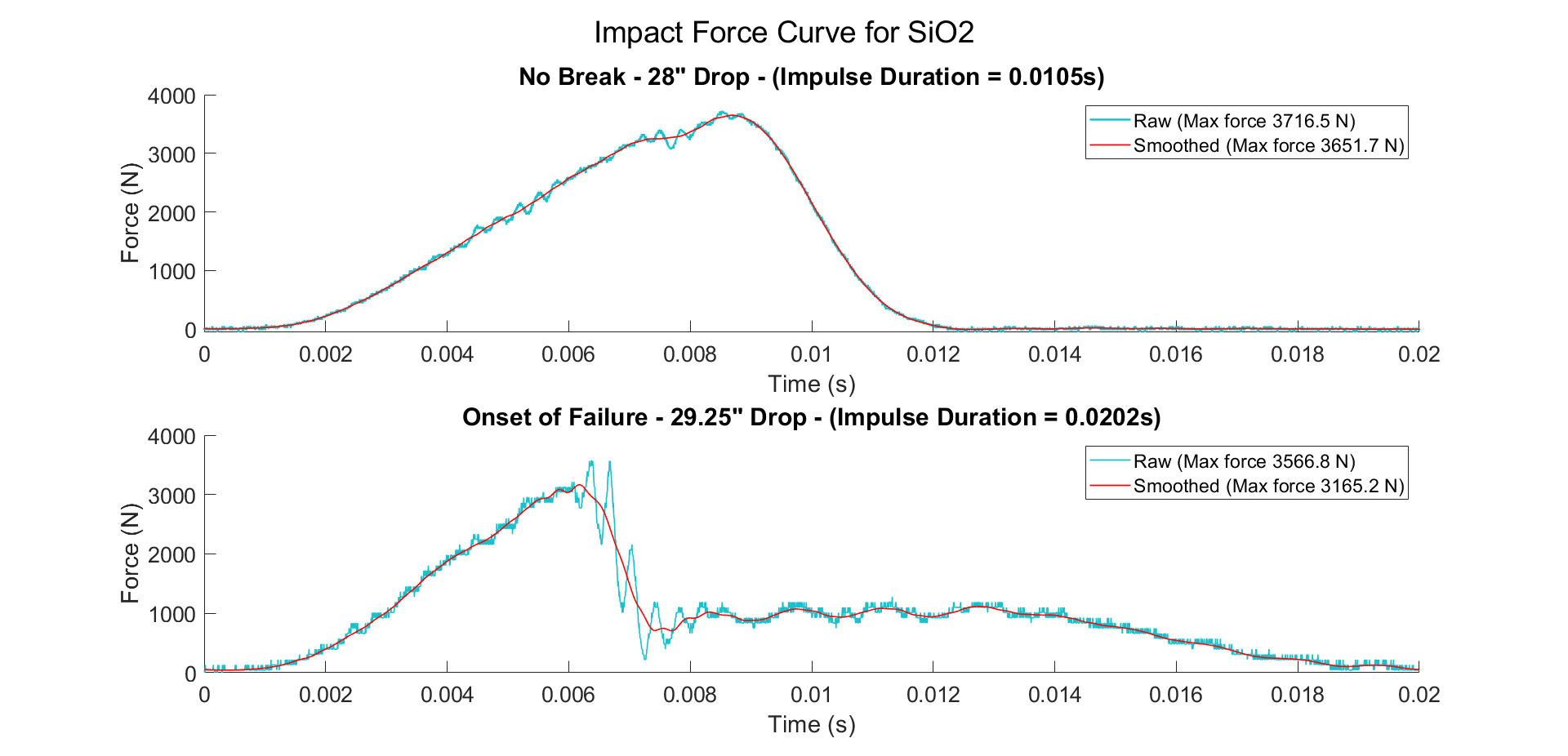 ‹#›
Dynamic Testing - Energy Curves
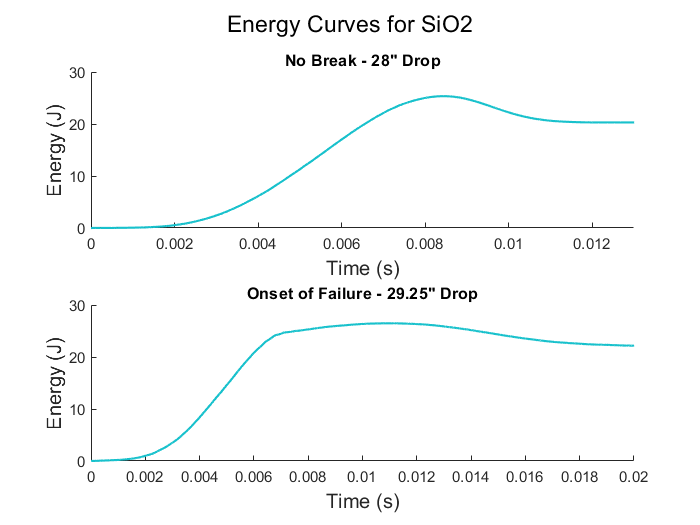 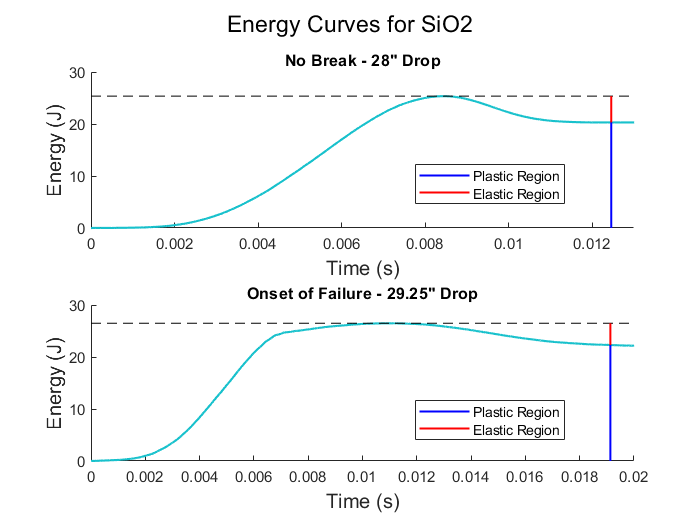 Failure can be seen by the reduction in the elastic region
The reduction in the elastic region is due to irreversible energy loss during partial fiber fracture
‹#›
Dynamic Testing - Comparison
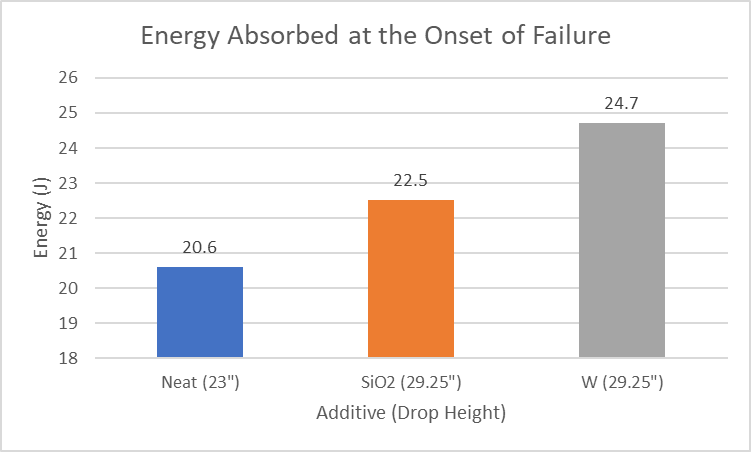 Ability to absorb energy increased with the addition of STFs
Unclear if benefits are due to shear thickening or purely the addition of particles
All STF fabrics showed onset of failure at 29.25” drop height
‹#›
Dynamic Testing
Increased magnitude of energy absorption
‹#›
[Speaker Notes: Delete neat column]
Future Testing
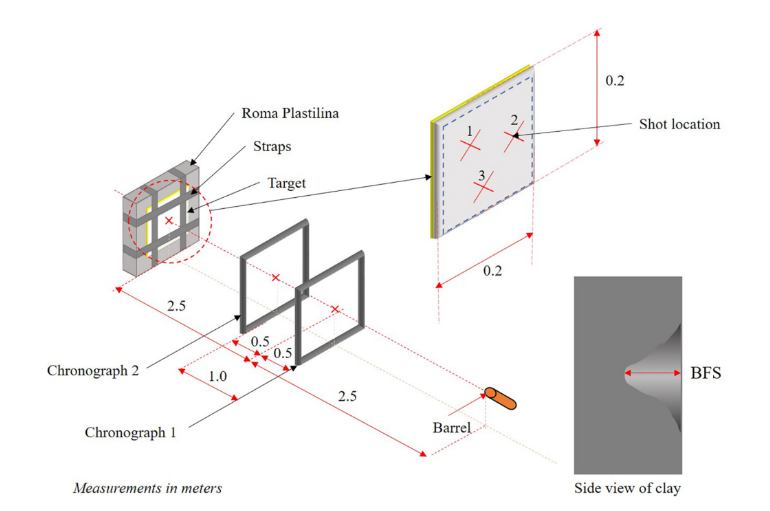 Refine clamping of fabric
Newtonian fluid intercalation using same particles
Run more dynamic testing on samples
‹#›
Acknowledgments
This research is guided under the mentorship of Dr. Brian Ramirez and is made possible thanks to funding provided by the Cal Poly Pomona Learn Through Discovery Initiative and Projects Hatchery
‹#›
Thank You
Questions?
‹#›
AUDIENCE, SYMPOSIUM ATTENDEES
Please evaluate each presentation by using the QR code.
Presentation Title:“Application of Shear Thickening Fluids on Soft Body Armors”.
** Evaluation does not affect project grade.
Session 2
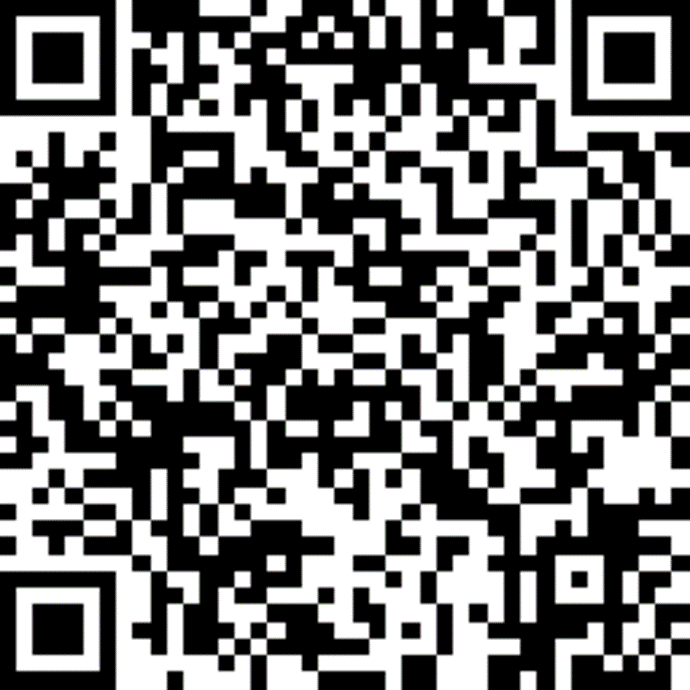 ‹#›
https://www.surveymonkey.com/r/S2023-02
ANSYS: Simulating Strain Rates
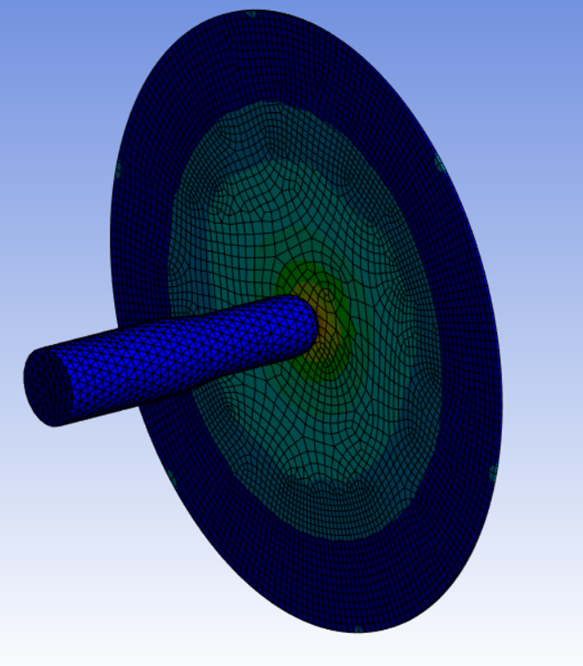 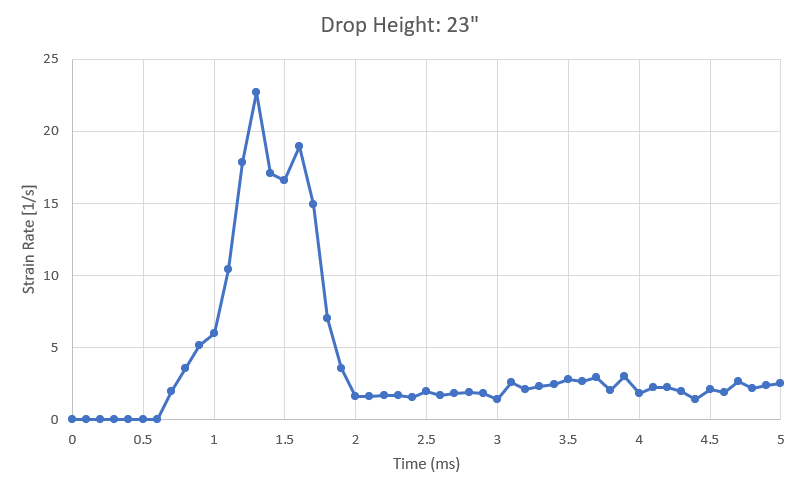 ‹#›
[Speaker Notes: mesh sizing, refined]